1ère édition 2025
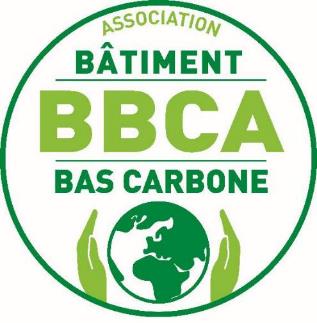 Grands Prix BBCA 2025 de l’immobilier bas carbone
Dossier de candidature
mai 2025
SOMMAIRE
Le demandeur du Grand Prix
La catégorie de l’opération
Le Profil de l’opération
L’équipe
Présentation de l’opération
Scores BBCA obtenus pour l’opération
Bonnes pratiques bas carbone mises en œuvre
En quoi l’opération est-elle remarquable ?

Visuel 1
Visuel 2
Visuel 3
Attestation d’obtention du label BBCA
Fiche de synthèse
2
[Speaker Notes: France :
 
Europe :
LCBI - revue des sponsorships 
Budget prévisionnel 2025 
Labélisations LCBI]
LE DEMANDEUR DU PRIX
Les Grands Prix BBCA sont exclusivement réservés aux maîtres d’ouvrage adhérents de l’Association BBCA à la date de la candidature. 
Un dossier dans lequel un des co-promoteurs n’est pas adhérent de BBCA sera irrecevable.
3
[Speaker Notes: France :
 
Europe :
LCBI - revue des sponsorships 
Budget prévisionnel 2025 
Labélisations LCBI]
JE POSTULE A LA CATEGORIE
4
[Speaker Notes: France :
 
Europe :
LCBI - revue des sponsorships 
Budget prévisionnel 2025 
Labélisations LCBI]
LE PROFIL DE L’OPERATION CANDIDATE
5
[Speaker Notes: France :
 
Europe :
LCBI - revue des sponsorships 
Budget prévisionnel 2025 
Labélisations LCBI]
EQUIPE – Principales sociétés
6
[Speaker Notes: France :
 
Europe :
LCBI - revue des sponsorships 
Budget prévisionnel 2025 
Labélisations LCBI]
PRESENTATION DE L’OPERATION
(800 signes maximum)
Présentation de l’opération (descriptif, enjeux, caractéristiques…) :
7
[Speaker Notes: France :
 
Europe :
LCBI - revue des sponsorships 
Budget prévisionnel 2025 
Labélisations LCBI]
SCORES BBCA OBTENUS POUR L’OPERATION
8
[Speaker Notes: France :
 
Europe :
LCBI - revue des sponsorships 
Budget prévisionnel 2025 
Labélisations LCBI]
BONNES PRATIQUES ET LEVIERS D’ACTION BAS CARBONE MIS EN OEUVRE
(800 signes maximum)
Votre réponse :
9
[Speaker Notes: France :
 
Europe :
LCBI - revue des sponsorships 
Budget prévisionnel 2025 
Labélisations LCBI]
EN QUOI L’OPERATION EST-ELLE REMARQUABLE ?
(800 signes maximum)
Votre réponse :
10
[Speaker Notes: France :
 
Europe :
LCBI - revue des sponsorships 
Budget prévisionnel 2025 
Labélisations LCBI]
VISUELS 1
11
[Speaker Notes: France :
 
Europe :
LCBI - revue des sponsorships 
Budget prévisionnel 2025 
Labélisations LCBI]
VISUELS 2
12
[Speaker Notes: France :
 
Europe :
LCBI - revue des sponsorships 
Budget prévisionnel 2025 
Labélisations LCBI]
VISUELS 3
13
[Speaker Notes: France :
 
Europe :
LCBI - revue des sponsorships 
Budget prévisionnel 2025 
Labélisations LCBI]
ATTESTATION D’OBTENTION DU LABEL BBCA
(scan)
14
[Speaker Notes: France :
 
Europe :
LCBI - revue des sponsorships 
Budget prévisionnel 2025 
Labélisations LCBI]
Fiche de synthèse
1- Je confirme ma candidature aux Grands Prix BBCA 2025 avec les éléments suivants :
- adhésion BBCA 2025 régularisée
- dossier de candidature complété
- photos haute définition de l’opération (avec lien)
- attestation d’obtention du label BBCA stade Réalisation / Best in class pour l’exploitation
- dans le cas d’un deuxième dossier candidature, la preuve du règlement des frais de dossier de 950€ HT (1.140€ TTC) 


2- Je rappelle les informations suivantes concernant la candidature :
- Nom du projet :
- Maître d’ouvrage :
- Contact chez le Maître d’ouvrage :
- Email :
- Tel :
NB :  Dans le cas d’une deuxième candidature, un dossier doit être rempli par opération.
15
[Speaker Notes: France :
 
Europe :
LCBI - revue des sponsorships 
Budget prévisionnel 2025 
Labélisations LCBI]
Grands Prix BBCA 2025 de l’immobilier bas carbone


Dossier à renvoyer par email à trophees@batimentbascarbone.org

Au plus tard vendredi 27 juin 2025
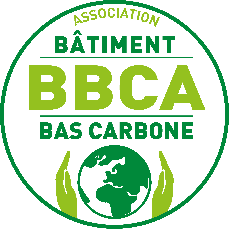 16
[Speaker Notes: France :
 
Europe :
LCBI - revue des sponsorships 
Budget prévisionnel 2025 
Labélisations LCBI]